Saving Time and Money with the Library
CEE Graduate Student Seminar
Fall 2022
Meet Your Librarian!
Things I can do for you:
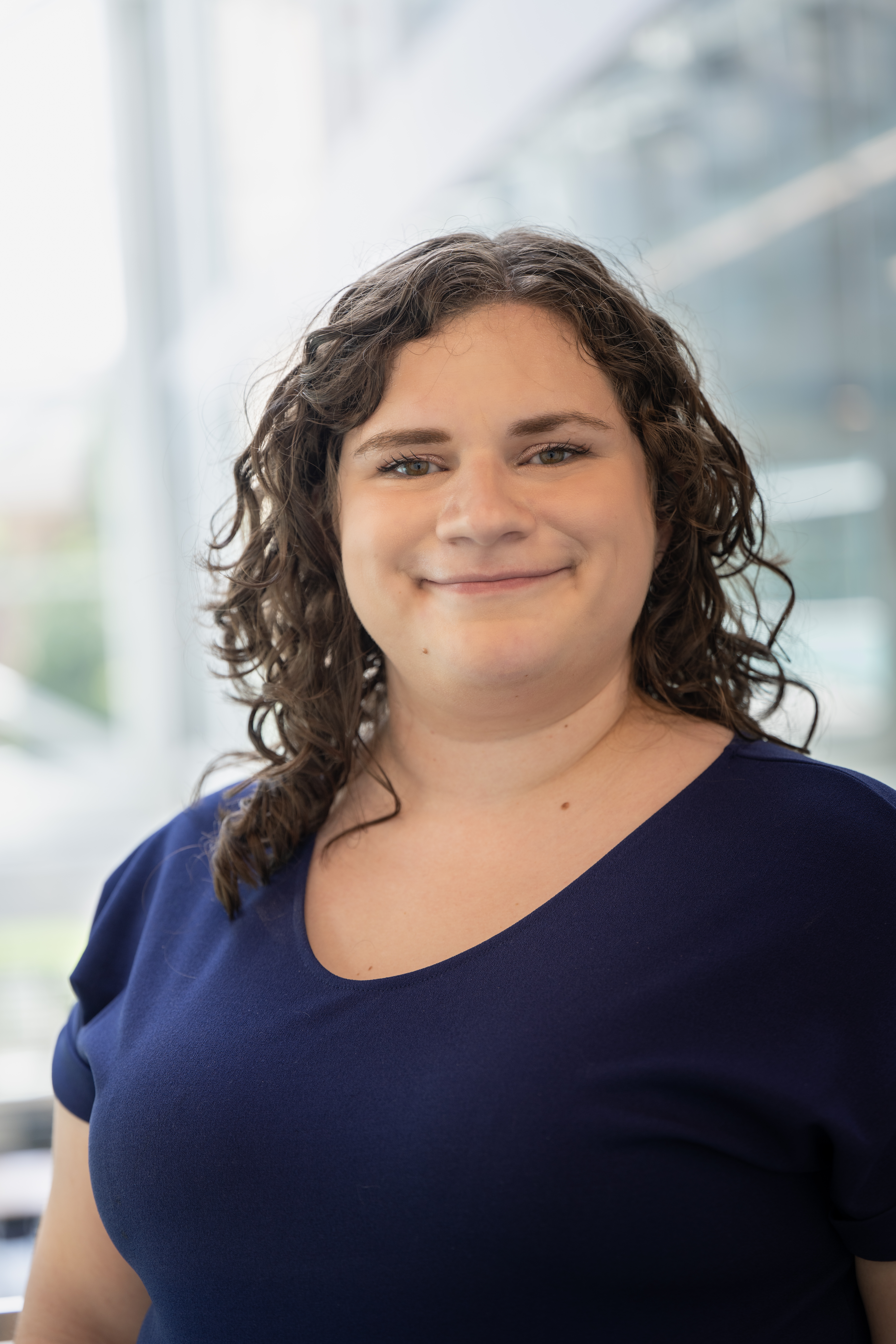 Help you Find, Evaluate, and Cite Information
Help you access the information you need for FREE
Help you organize your research
Katie Luder
Things I can’t do:
Engineering Subject Librarian
kaitlin.luder@usu.edu
(435) 797-2685
Write your paper/project/thesis for you
Repair a sinkhole
Build a concrete canoe 
Be an engineer
Outline
Find Help

Research Resources

Research Overview 

Additional Resources
[Speaker Notes: This is going to be a lot of information, but I will be sharing this with you and it has links to all of this information and you can always reach out if you have any questions!]
Find Help:
Library Website
Request Consultation
Research Guides
Research Resources:
Access Databases through the library
Interlibrary Loan
Citation Manager – Zotero
Tips for Accessing Materials
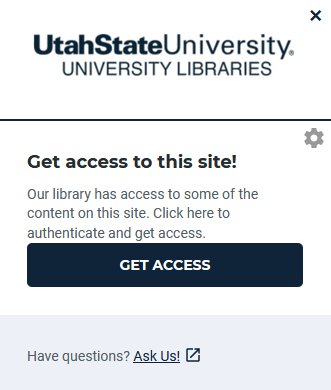 Start from library.usu.edu
Install the Lean Library browser extension
Use InterLibrary Loan, a free-to-you service that gets you articles, book chapters, books, and other resources not available in our collections
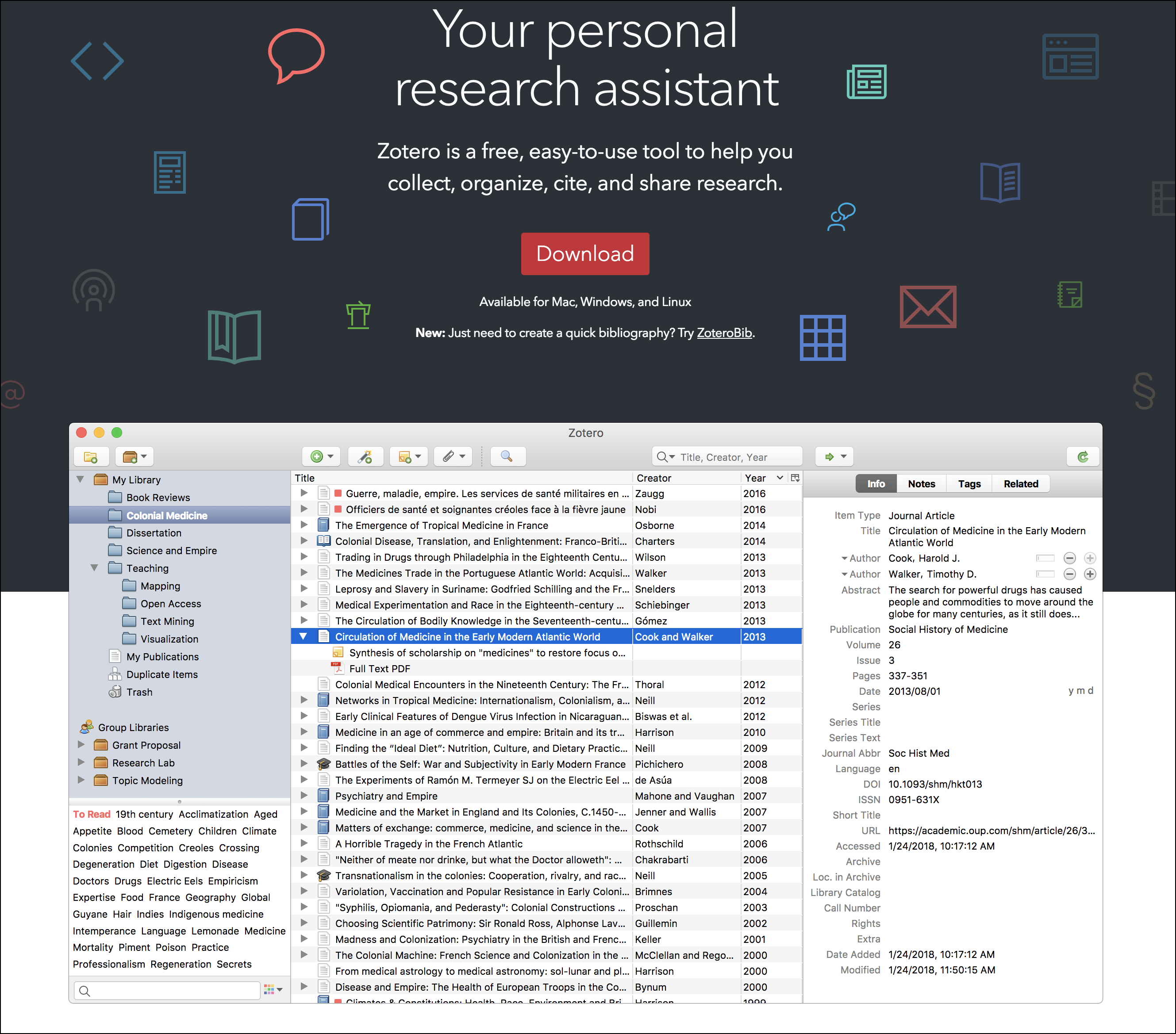 Citation Support
Zotero is the citation management program supported by USU Libraries
Free, open-source citation organizer available in a browser-based and desktop version
Online tutorial and consultations available to help you get started
Research Overview
How to Search
Lit Reviews
Search Overview
Search Overview
[Speaker Notes: Image description: infographic of the search cycle. Circles with text inside are connected by arrows. The text reads: Form a search (arrow) check subjects and index terms of a relevant result (arrow) check if the relevant result is peer reviewed (arrow) check the metrics of the result- who’s citing it? (arrow) check the bibliography- who is the author citing? (final arrow points back to “form a search”)]
Form a Search
Form a search
It all starts with breaking down your topic
Databases have a hard time parsing full questions
It can be difficult to get the most relevant results in Google Scholar without a specific search
What are the main ideas in your topic?
Incorporate new search terms as you go
Make liberal use of Booleans and Advanced Search options
Here’s a quick overview of how to use Booleans
Advanced search options include narrowing results by date, by author name, by document type, by open access status, and more.
Check Subjects Terms of a Result
Check subjects and index terms of a result
In a database, articles can be tagged with subjects or other index terms to be more findable
You can usually find these tags near the abstract if you click into an article
Sometimes a database will list them on the search results page too
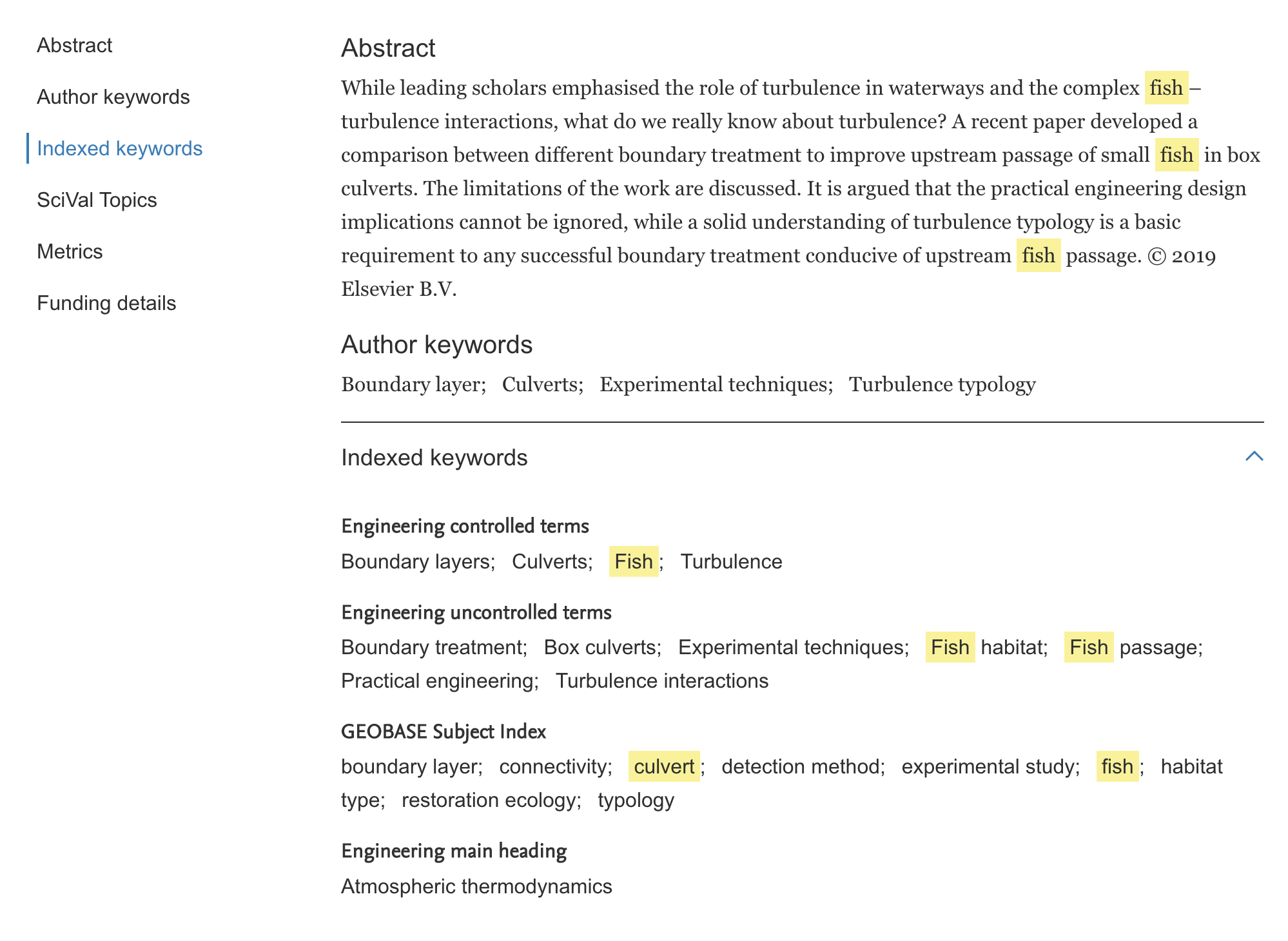 Peer Reviewed Articles
Check if a result is peer reviewed
Some databases have a “peer review” checkbox in advanced search options 
If they don’t, you’ll have to find the info yourself
First, look to see which journal published the article
Next, navigate to the journal’s website 
On the home page, there should be a link to the journal’s author guidelines, where the peer review process will be explained if it exists
Be sure to evaluate the editorial board and website as well to make sure you’re not citing a paper in a predatory journal
Predatory Publishing
Check if a result is peer reviewed
Academics can be under a lot of pressure to publish. In response, a trend called predatory publishing has arisen- these publishers do what they can to exploit the hard work of researchers. You can read some more information in this predatory publishing guide from Iowa State.
Before you submit, use the Think. Check. Submit. website to find guidance on identifying red flags.
Consult The Directory of Open Access Journals to search for open access options in your area of research.
Who is Citing this Article?
heck the metrics of a result- who’s citing it?
Scopus has a build-in function to give you the citation metrics of its articles
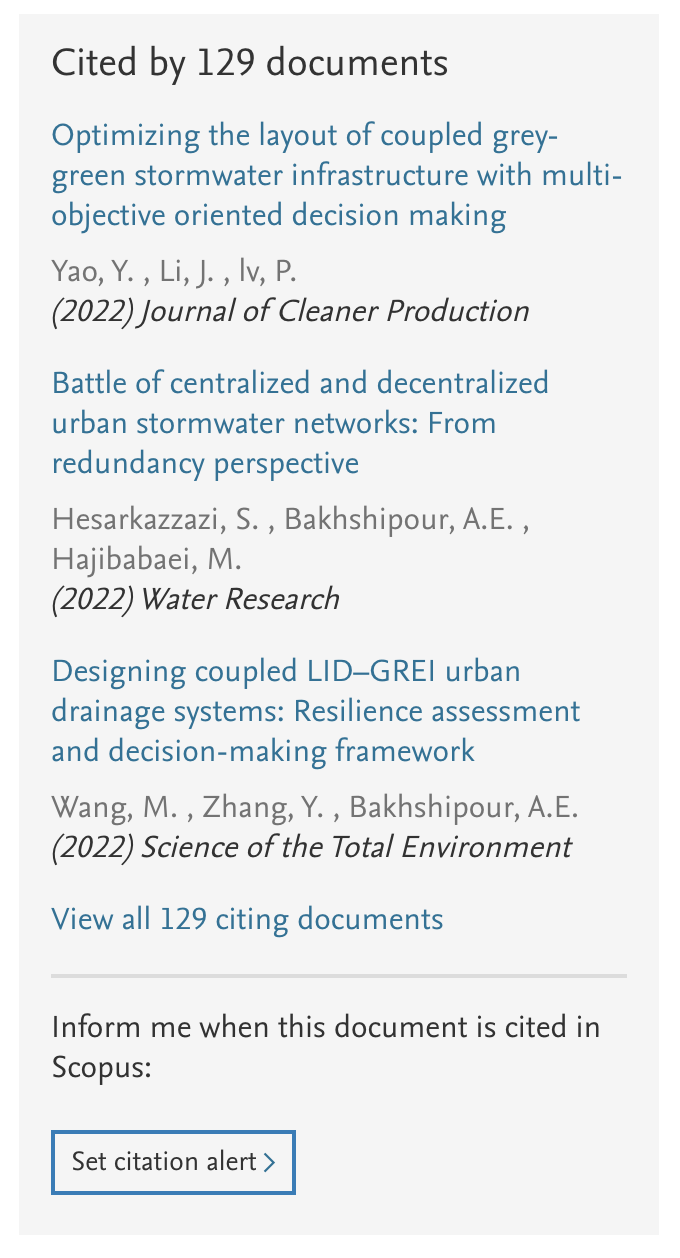 A bar in the top right tells you how many 
documents In Scopus cite the article
There are additional metrics available by clicking “Metrics” 
From the menu on the left side of the page
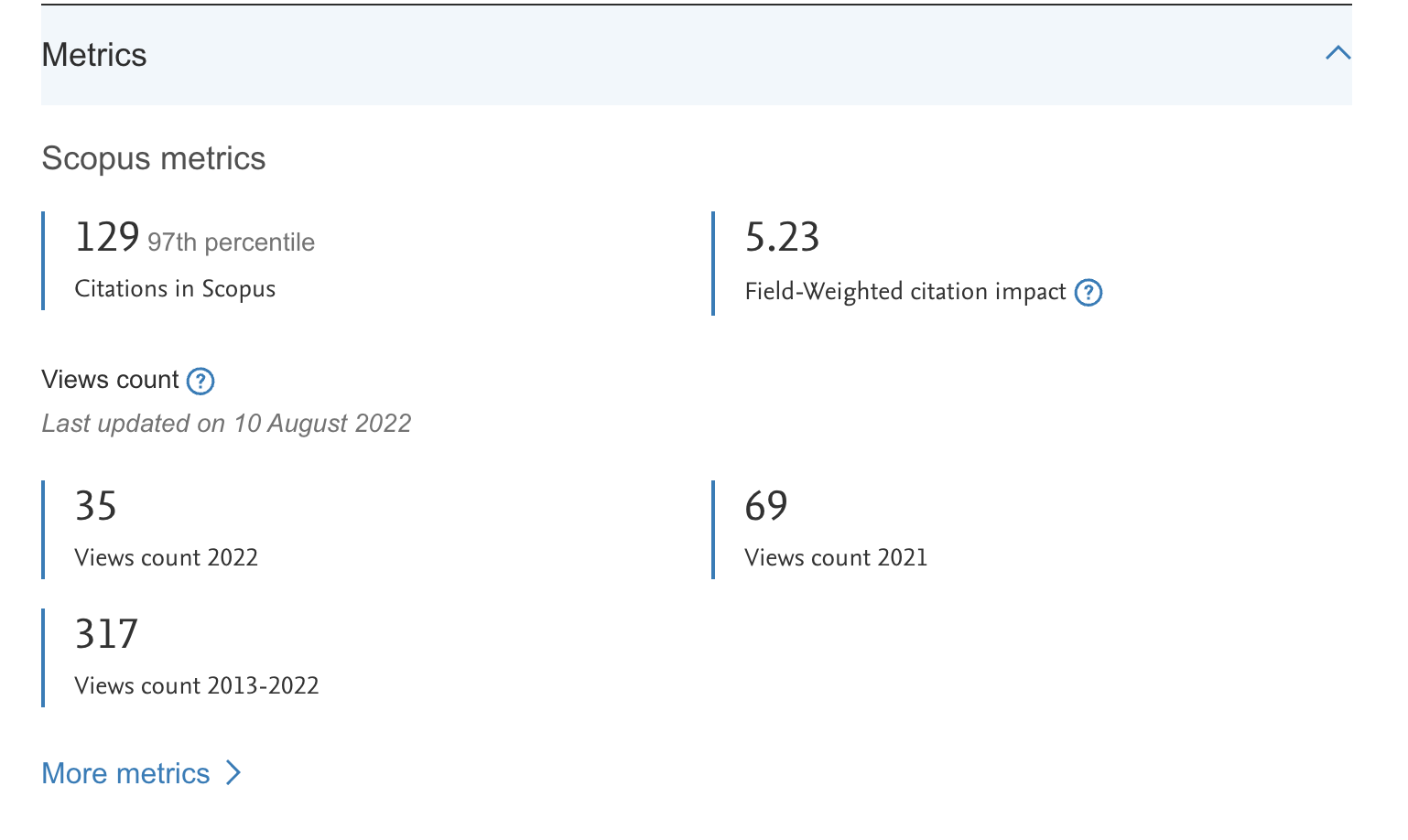 Who is the Author Citing?
Check the bibliography- who is the author citing?
Good research is grounded in other research- that’s why we create literature reviews
The same is true for the authors of articles you’re reading 
If you start looking at who’s citing a paper and whom a paper is citing, you can begin to develop an understanding of what the community of practice around your topic looks like
Reminders
Reminders
Research is iterative- even if it seems impossible to find what you need at first it will get easier as you go.
Item records give you a lot of information that can help you refine your search.
This all can be very frustrating; an important part of research is knowing your limits and giving yourself time to take breaks.
As your librarian, I’m here to help you through the process. I’m just a call, email, or library visit away! 
Katie Luder – kaitlin.luder@usu.edu
Lit Reviews
Reminders
A literature review is an account of what has been published on a topic by credible scholars and researchers. The purpose of a literature review is to summarize what knowledge and ideas have been established on a topic, and what their strengths and weaknesses are.  
Learn more about conducting a lit review here.
Additional Resources:
Government Documents Help
Scholarly Communications
Data Management
Government Documents
Help with finding government documents
Technical Reports 
Patent Resources
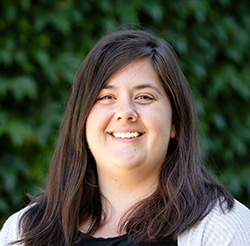 Jen Kirk
Government Information Librarian
jen.kirk@usu.edu
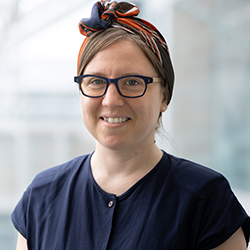 Publishing Support
Finding the right home for your work
Navigating copyright questions and author agreements
Open Access publication funding
Adding your work to DigitalCommons
erica.finch@usu.edu
Erica Finch
Scholarly Communication Librarian
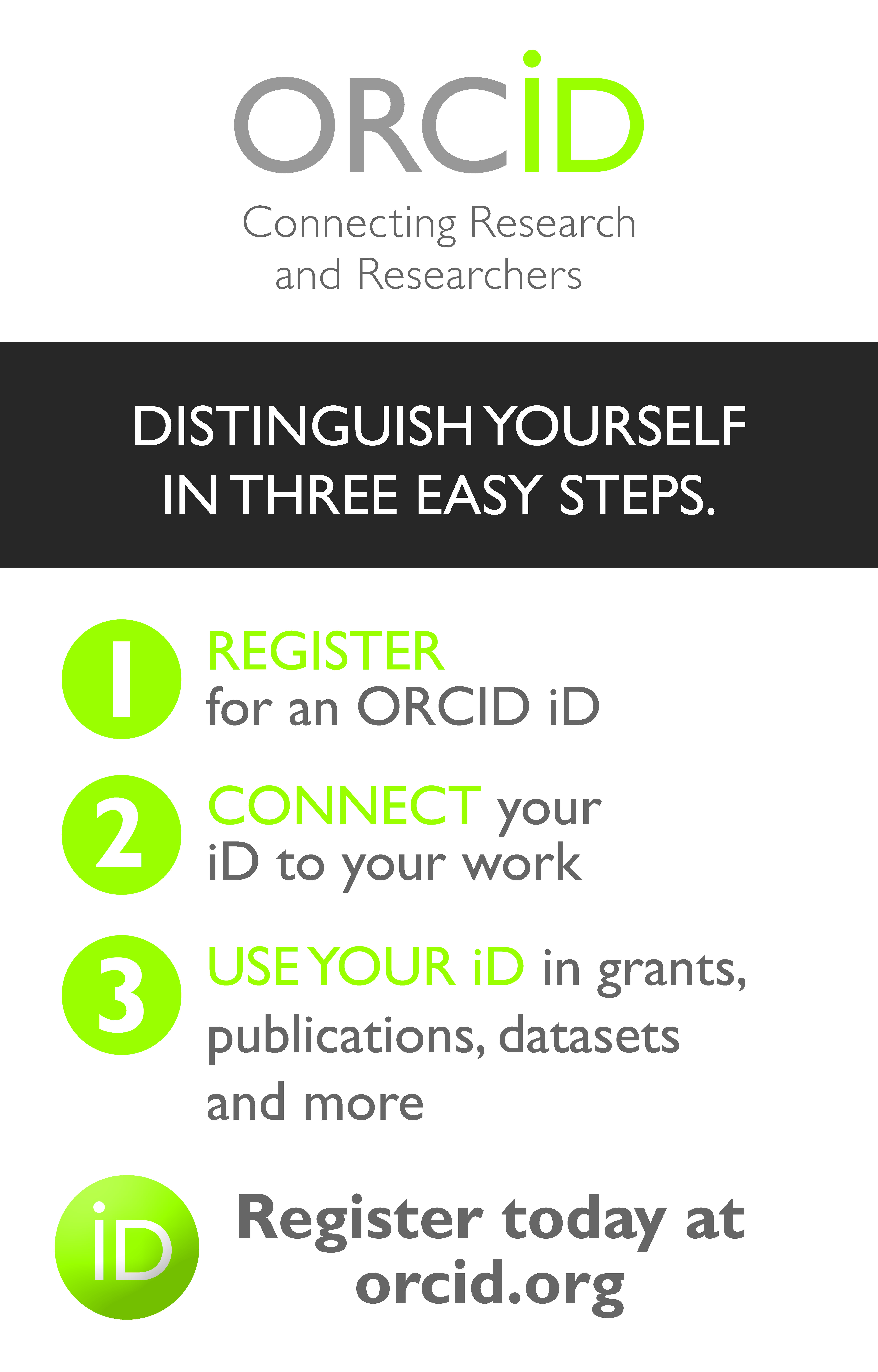 Identity Management
Benefits of ORCID
Unique, persistent identifier
Distinguishes you from others
Often required to apply for grants and publish in journals
Reduces risk of automated errors with your publication data
Data Management
For help with data-related questions, visit the Research Data Management webpage or reach out to researchdata@usu.edu
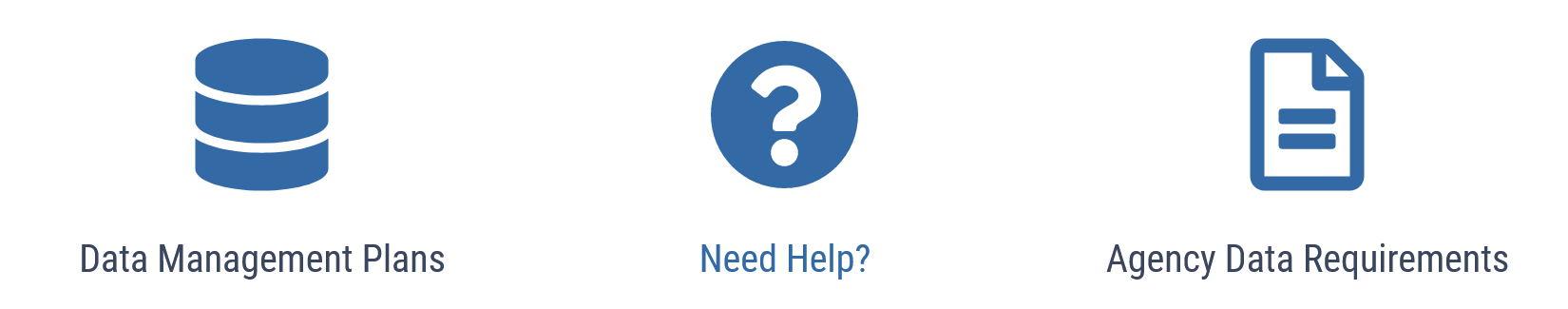 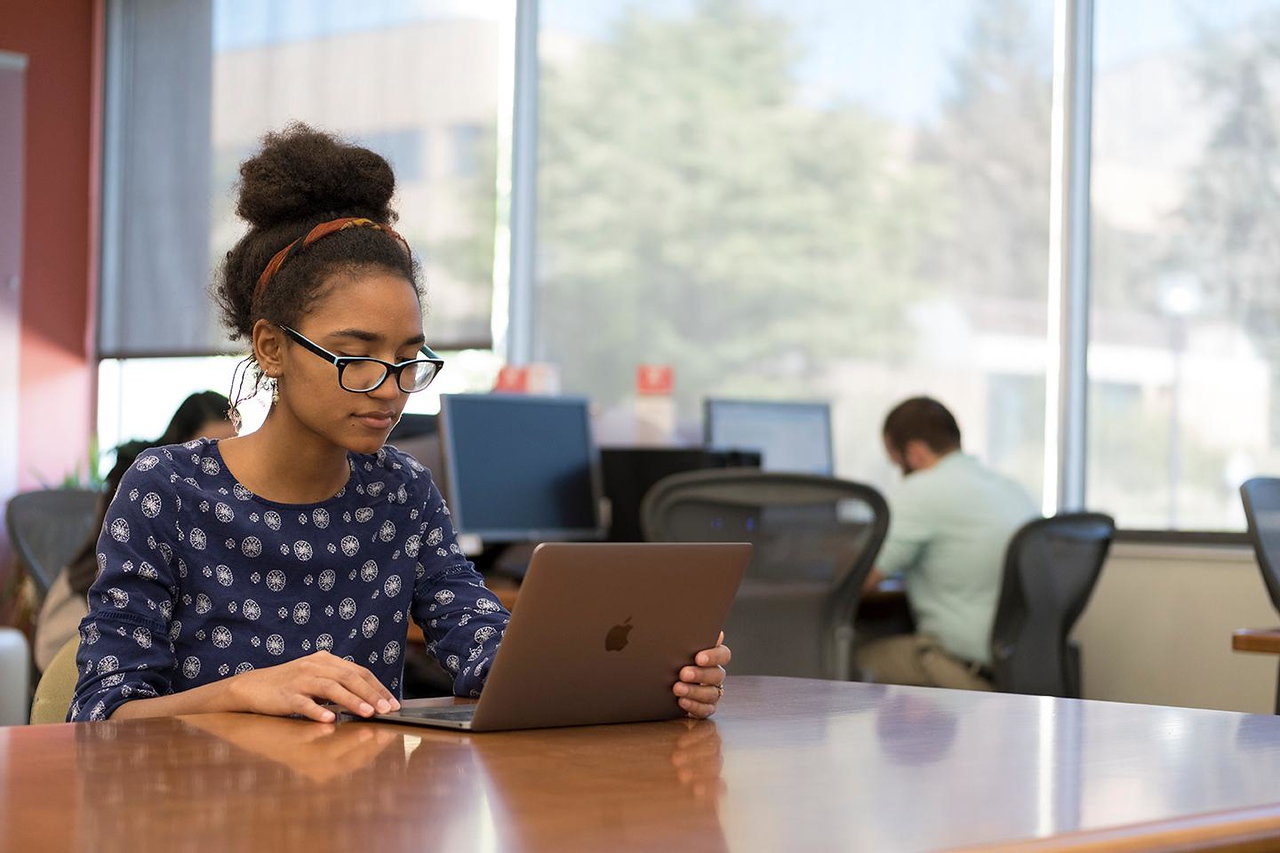 Thesis / Dissertation
Format information sessions held several times during the school year for doctoral and MS/MA plan A students
USU thesis and dissertation format requirements and guidelines, journal and other departmental format options, and tools that may be useful in the preparation of a thesis or dissertation including the publication guide
Questions about copyright? We have an expert copyright librarian, Becky Thoms who can help! becky.thoms@usu.edu
Questions?
kaitlin.luder@usu.edu